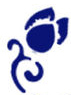 新实用汉语课本 2  
New Practical Chinese Reader
第二十一课 我们的队员是从不同国家来的
生  词   New Words
年轻的队员
    老队员
不同时间
 不同的学生
不同国家
 国家队     我们国家
队员
不同
国家
赢
场
足球
比赛
duìyuán
bùtónɡ
ɡuójiā
yínɡ
chǎnɡ
zúqiú
bǐsài
生  词   New Words
赢了
    赢了国家队
队员
不同
国家
赢
场
足球
比赛
duìyuán
bùtónɡ
ɡuójiā
yínɡ
chǎnɡ
zúqiú
bǐsài
一场电影
 上半场    下半场
足球队
    足球队员
足球比赛
 一场比赛    赢了比赛
生  词   New Words
男同学   女同学
新同学    老同学
一位记者
外国记者
rè
kāichē
jiāoqū
huòzhě
yīnyuèhuì
huàzhuānɡ
zhènɡshì
同学
记者
大学生
学校
水平
教练
去年
汉语水平  
足球队的水平
专业水平不高
生  词   New Words
rè
kāichē
jiāoqū
huòzhě
yīnyuèhuì
huàzhuānɡ
zhènɡshì
同学
记者
大学生
学校
水平
教练
去年
一位教练  
大学生队的教练
教练水平很高
生  词   New Words
来了以后
    开学以后
提高水平
 提高得很快
yǐhòu
tíɡāo
tī
zuǒbiān
yòubiān
以后
提高
踢
左边
右边
踢足球
踢足球踢得很好
左边←→右边
左边的队员  右边的队员
学校左边   学校右边西方
汉  字     Characters
以后
提高
踢
左边
右边
队员
不同
国家
赢
场
足球
比赛
同学
记者
大学生
学校
水平
教练
去年
课  文   Text
听说上星期你们留学生队赢了一场足球比赛。我想写一篇文章，介绍一下留学生足球队的事儿。
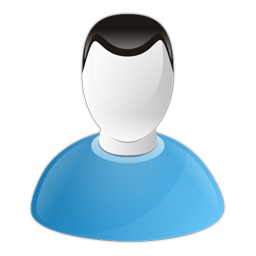 太好了。你怎么知道的？
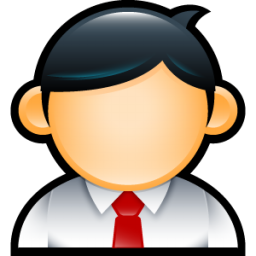 我是听你的同学说的。别忘了我是记者，我今天是来问你们问题的。你们留学生队是跟谁比赛的？
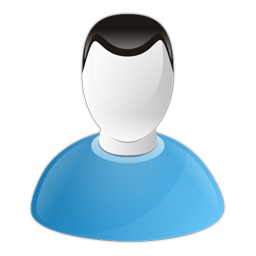 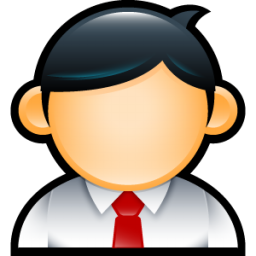 我们队是跟中国大学生队比赛的。
你们是在哪儿比赛的？
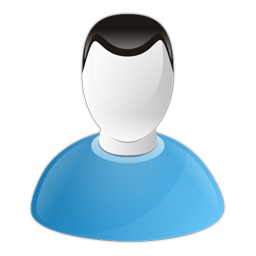 Talking about the time 
and location of past event.
课  文   Text
是在我们学校比赛的。
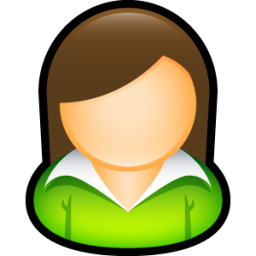 中国大学生队的水平比你们高吧？
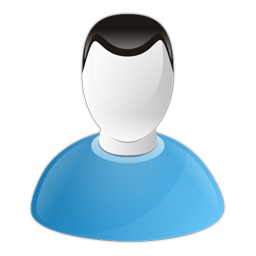 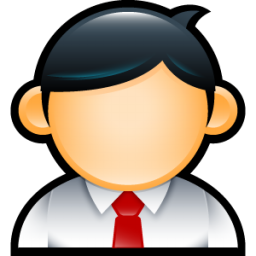 他们的水平比我们高多了。
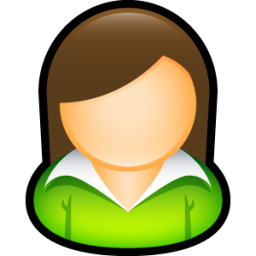 宋华说，大学生队的教练是从国家队来的。
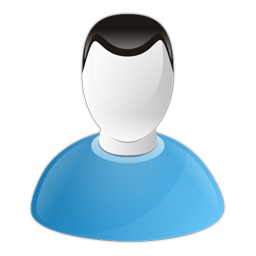 他是什么时候从国家队下来的？
他是去年从国家队下来的。这位教练来了以后，大学生队的水平提高得很快。
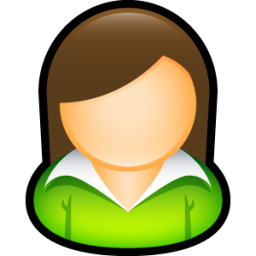 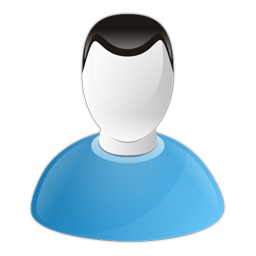 课  文   Text
大学生队10号踢得很好。左边的5号，右边的12号跑得都很快。
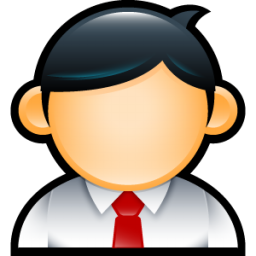 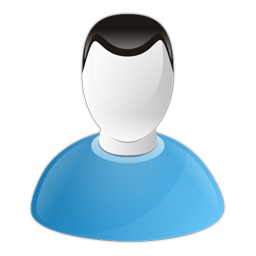 你们留学生队呢？
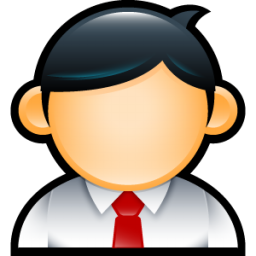 我们的队员是从不同国家来的，我们不常练习。
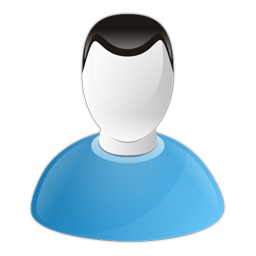 上半场0比0。下半场他们帮助我们进了一个球，是1比0赢的。
语 言 点  Key Points
是……的
S+是+（怎么）+V……的
读一读
你是怎么知道的？
我们不是打车来的。
A：你们是怎么赢的？
B：我们是1比0赢的。
语 言 点  Key Points
是……的
S+是…谁…的
读一读
我是听你的同学说的。
你们留学生队是跟谁比赛的？
这件事是谁告诉你的？
语 言 点  Key Points
是……的
S+是来/去+do sth. +的
读一读
我今天是来问你们问题的。
他是去看朋友的，不是去看病的。
语 言 点  Key Points
是……的
S+是+在/从+哪儿……的
读一读
我们是在学校比赛的。
大学生队的教练是从国家队来的。
我们的队员是从不同国家来的。
语 言 点  Key Points
是……的
S+是+什么时候/几点……的
读一读
我今天是来问你们问题的。
他是去看朋友的，不是去看病的。
课堂活动     Activity
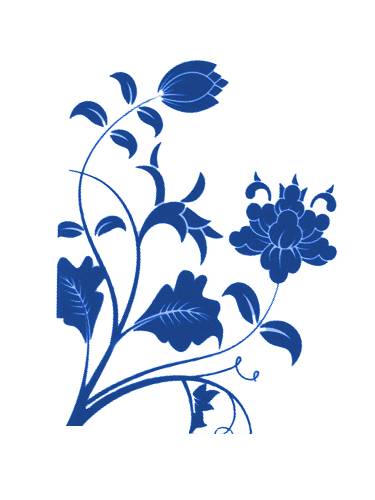 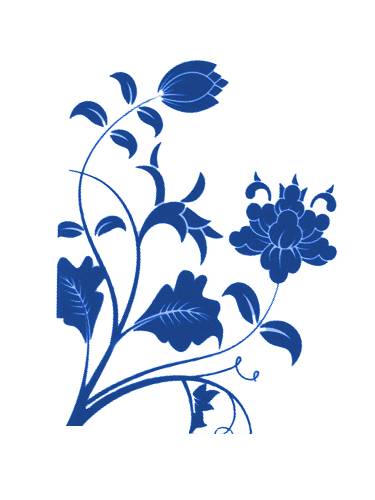 如果你是记者，
问问你的同学过去的事儿。
生  词   New Words
东边←→西边
东边的商场     商场东边
东边
离
远
花园小区
车站
前边
拐
dōnɡbiɑn
lí
yuǎn
huāyuánxiǎoqū
chēzhàn
qiánbiɑn
ɡuǎi
A离B……远/近
这儿离学校不太远
超市离小区很近
生  词   New Words
前边←→后边
前边的车站     车站前边
东边
离
远
花园小区
车站
前边
拐
dōnɡbiɑn
lí
yuǎn
huāyuánxiǎoqū
chēzhàn
qiánbiɑn
ɡuǎi
往+direction+拐
往东拐
往右拐
生  词   New Words
上边←→下边
     楼下边    床上边
下边的生词    上边的文章
下边
上边
书店
平方米
卫生间
客厅
北边
xiàbiɑn
shànɡbiɑn
shūdiàn
pínɡfānɡmǐ
wèishēnɡjiān
kètīnɡ
běibiɑn
多少平方米
       56平方米
生  词   New Words
下边
上边
书店
平方米
卫生间
客厅
北边
xiàbiɑn
shànɡbiɑn
shūdiàn
pínɡfānɡmǐ
wèishēnɡjiān
kètīnɡ
běibiɑn
北边←→南边
卫生间在客厅北边
客厅南边是卫生间
生  词   New Words
wòshì
wàibiɑn
yánɡtái
卧室
外边
阳台
外边←→里边
一间卧室   一个阳台
卧室外边有一个阳台
汉  字     Characters
卧室
外边
阳台
下边
上边
书店
平方米
卫生间
客厅
北边
东边
离
远
花园小区
车站
前边
拐
课  文   Text
我还要问问你们：你们去看大为租的房子了没有？房子在哪儿？
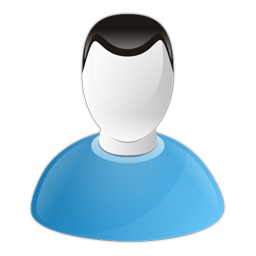 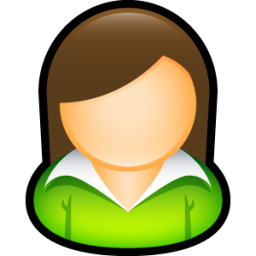 去了，房子在学校东边，离学校不太远。那儿叫花园小区，大为住八号楼。
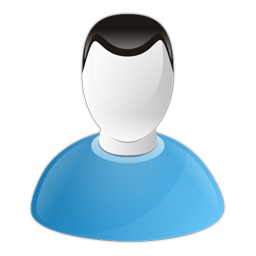 你们是怎么去的？
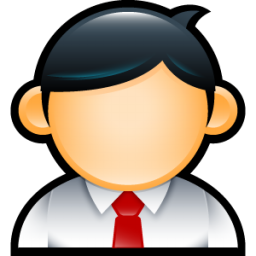 我们是坐公共汽车去的。车站就在小区前边。下车以后先往右拐，再往前走三分钟，就到八号楼了。
那儿怎么样？
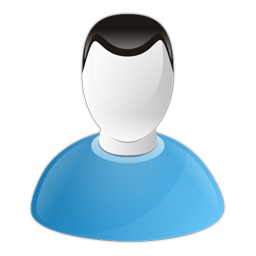 课  文   Text
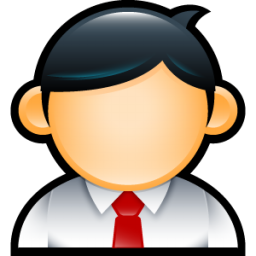 很好。八号楼下边是一个小公园，左边有一个商店，商店旁边是书店。右边是银行和邮局。大为的房子在八号楼九层，上边还有六层。
Talking about direction
and location
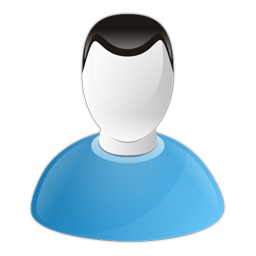 房子不大吧？
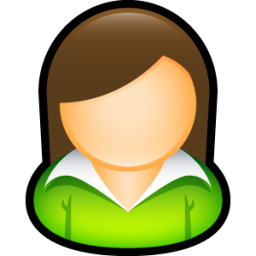 那套房子一共有56平方米。
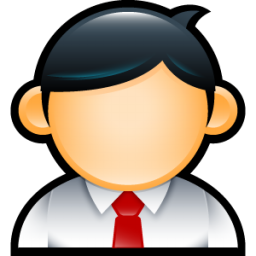 进门以后，左边是卫生间，右边是客厅。
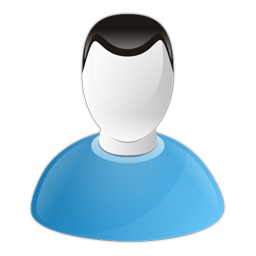 厨房在哪儿？
课  文   Text
厨房在客厅北边，卧室在客厅东边。卧室外边有一个大阳台。
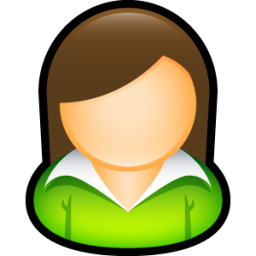 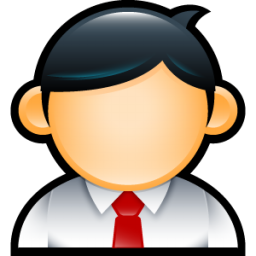 记者先生，你问了很多问题，你也要写一篇文章介绍马大为租的房子吧？
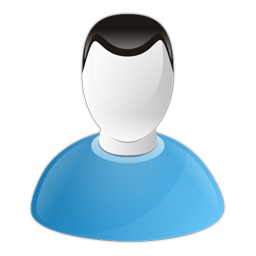 问问题是记者的职业习惯啊。
语 言 点  Key Points
以后
⑴时间+以后
十分钟以后     一星期以后     两个月以后

⑵V.了以后
懂了以后             赢了以后         
填了表以后         取了钱以后

⑶do sth. 以后
考试以后                下课以后         
准备好以后            做完作业以后
语 言 点  Key Points
S+“在”+Location
车站就在小区前边。
厨房在客厅北边，卧室在客厅东边。
卫生间在里边吗？
阳台          东边
饭馆          上边
客厅          前边
卧室          左边
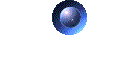 卫生间不在里边，在外边。
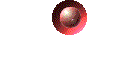 语 言 点  Key Points
L+“有”……O（uncertain things）
左边有一个商店。
卧室外边有一个大阳台。
宿舍楼前边有什么？
银行旁边    邮局
商店左边     书店
商场东边      医院
图书馆北边   饭馆
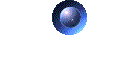 楼前边有一个花园。
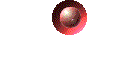 语 言 点  Key Points
L+“是”+O（certain or uncertain things）
商店旁边是书店。右边是银行和邮局。
进门以后，左边是卫生间，右边是客厅。
学校东边是什么地方？
前边     足球场
旁边      咖啡馆
东边       电影院
北边      花园小区
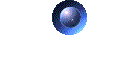 学校东边是美术馆。
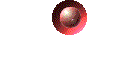 看图说话     Talking
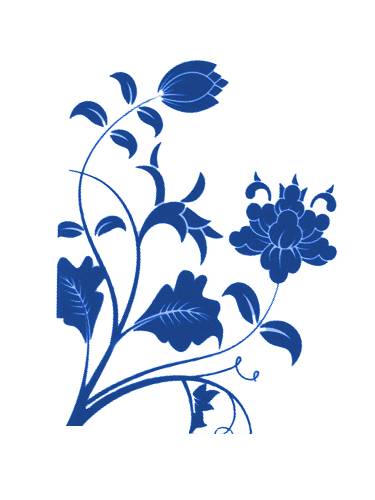 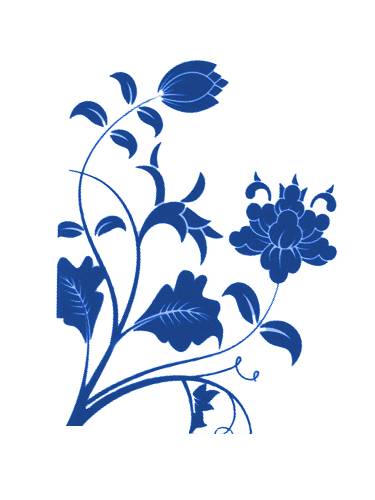 谢
谢
！